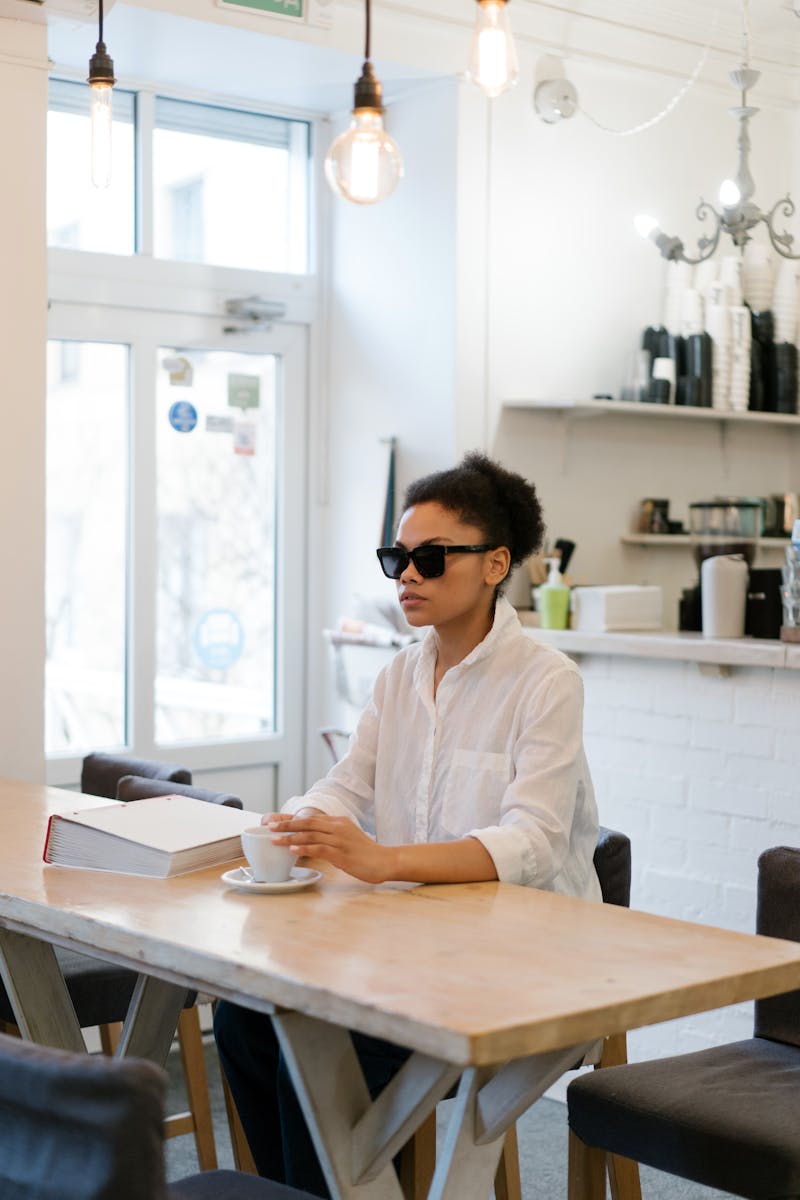 Projeye Genel Bakış – PV Sistemi Uygulaması

Sakarya Üniversitesi Kültür ve Kongre Merkezi Çatısında Şebekeye Bağlı PV Sistem Kurulumu
Photo by Pexels
İçindekiler